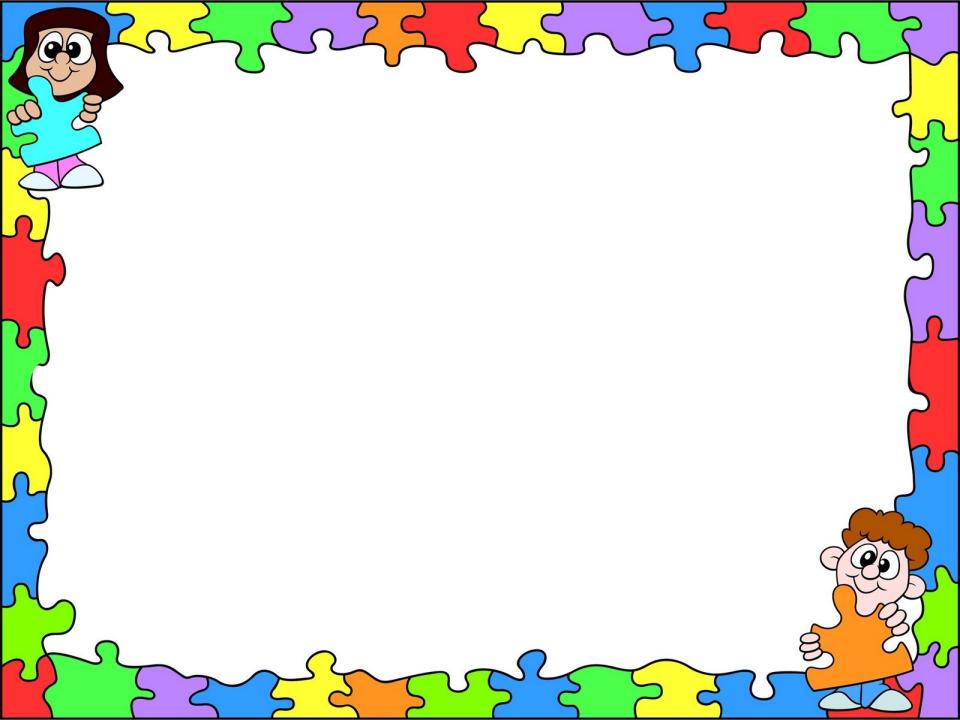 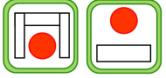 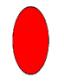 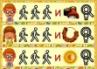 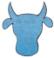 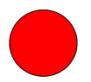 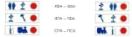 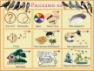 «Использование наглядного моделирования на
современных занятиях в ДОУ»
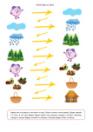 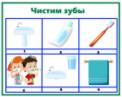 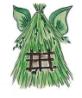 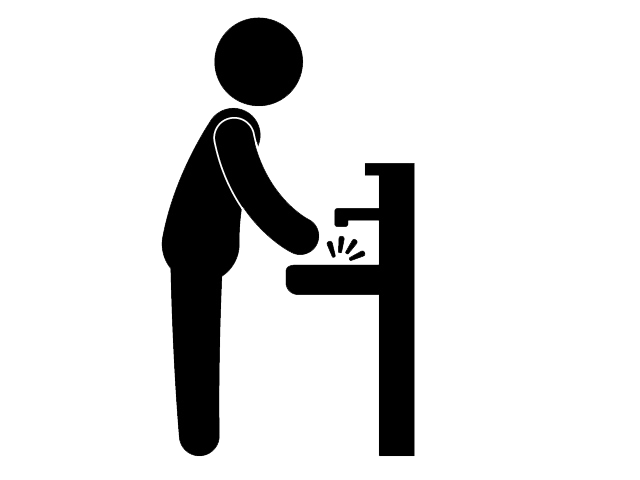 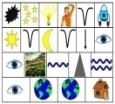 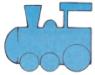 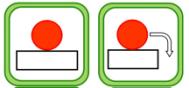 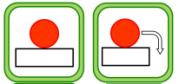 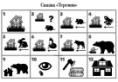 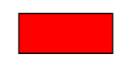 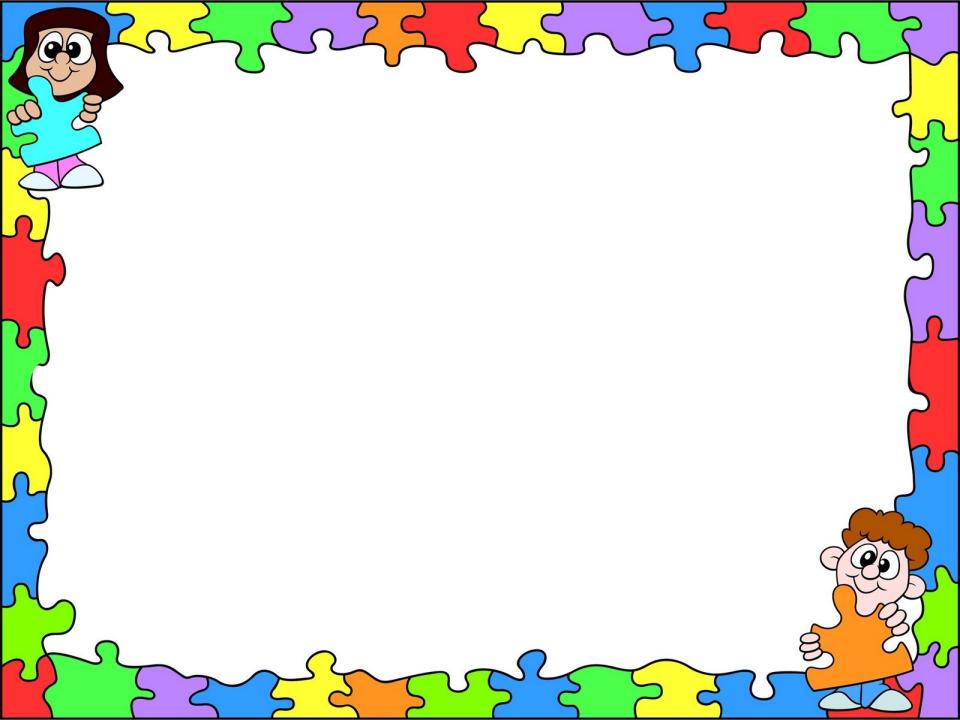 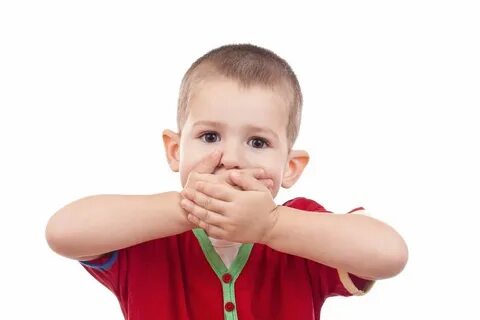 Характеристика детей с ТНР (ОНР)
 Особенности развития психических процессов:
 • Низкий уровень познавательной активности; 
• Недостаточная концентрация внимания; 
• Низкий уровень представлений об окружающем мире;
 • Недостаточно сформировано зрительное восприятие;
 • Снижены различные параметры памяти;
 • Трудности установления причинно-следственных связей.
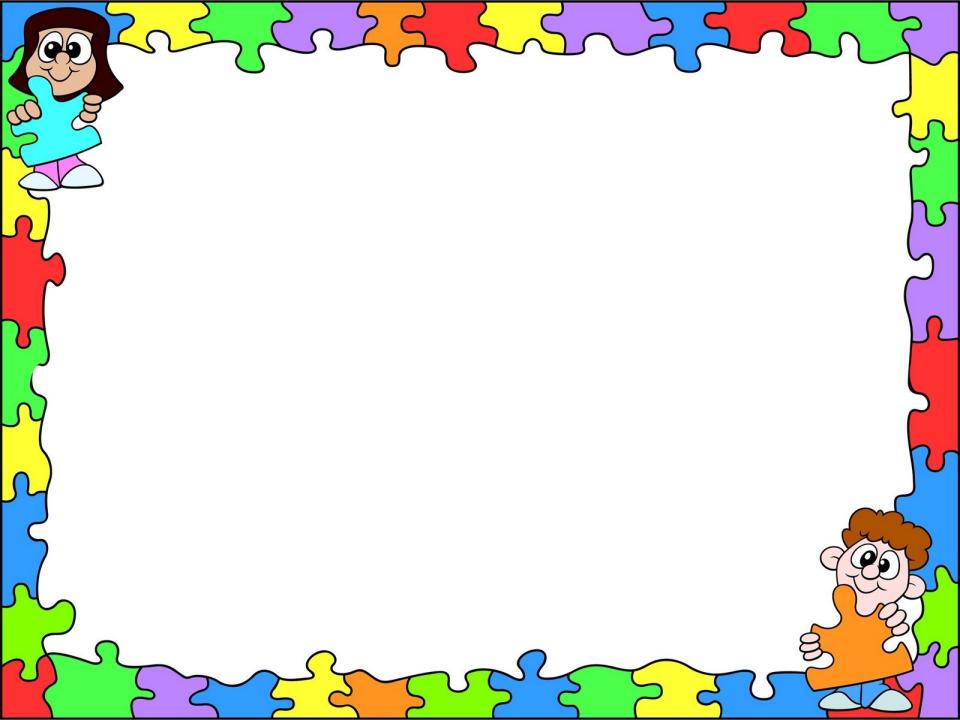 Характеристика детей с ТНР (ОНР)
Речевое развитие 
• Трудности овладения звукопроизношением; 
• Нарушение фонетико-фонематической стороны речи (фонематического восприятия, звукового анализа и синтеза);
 • Лексико-грамматический строй речи (расхождение объема пассивного и активного словаря, трудности в усвоении слов с обобщенным понятием); 
• Нарушение связной речи
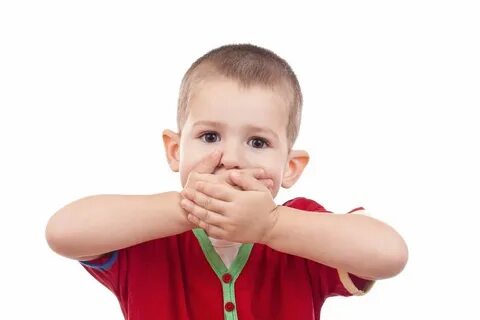 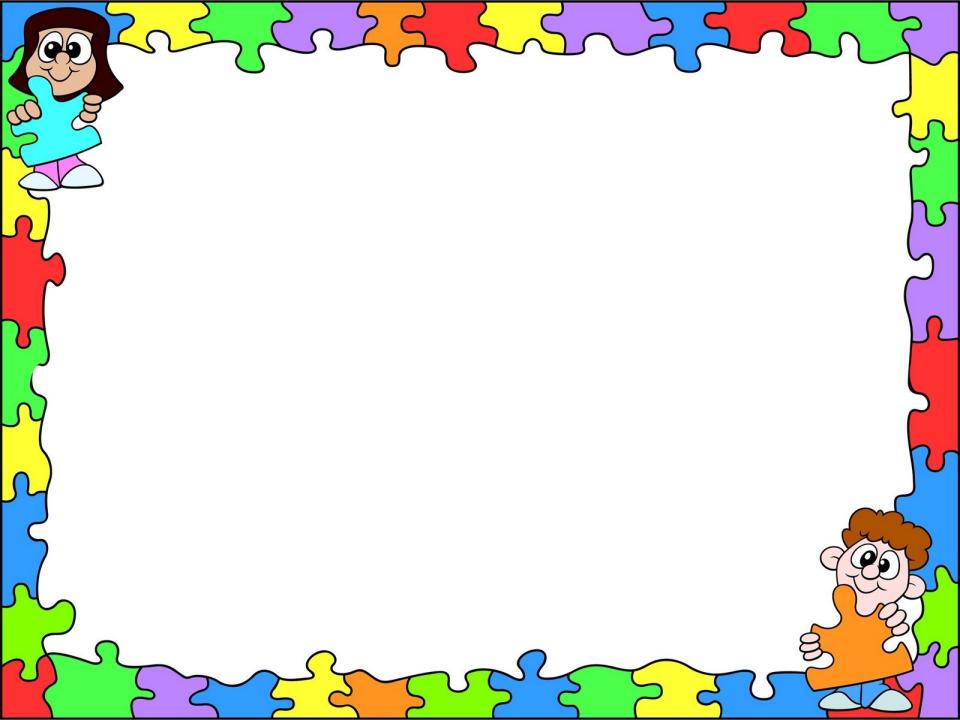 Наглядное моделирование:
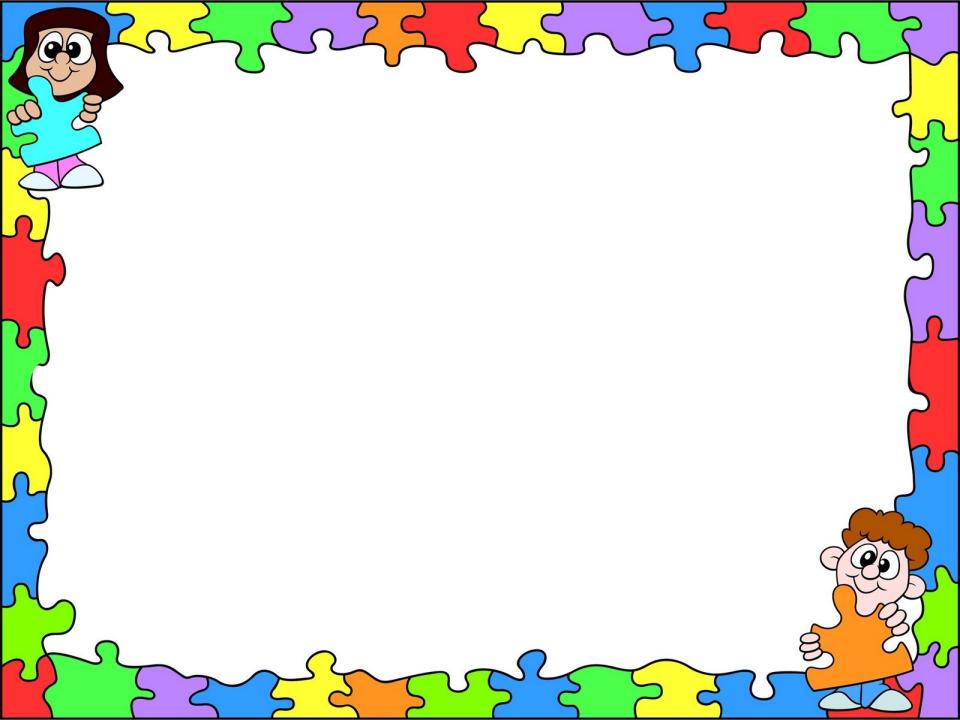 Наглядное моделирование
Развитие высших психических функций
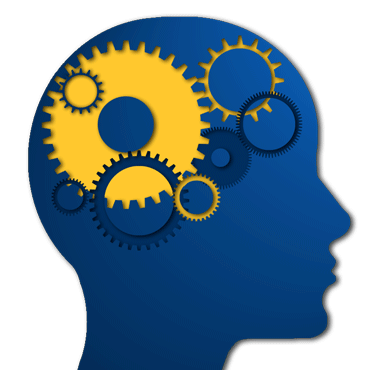 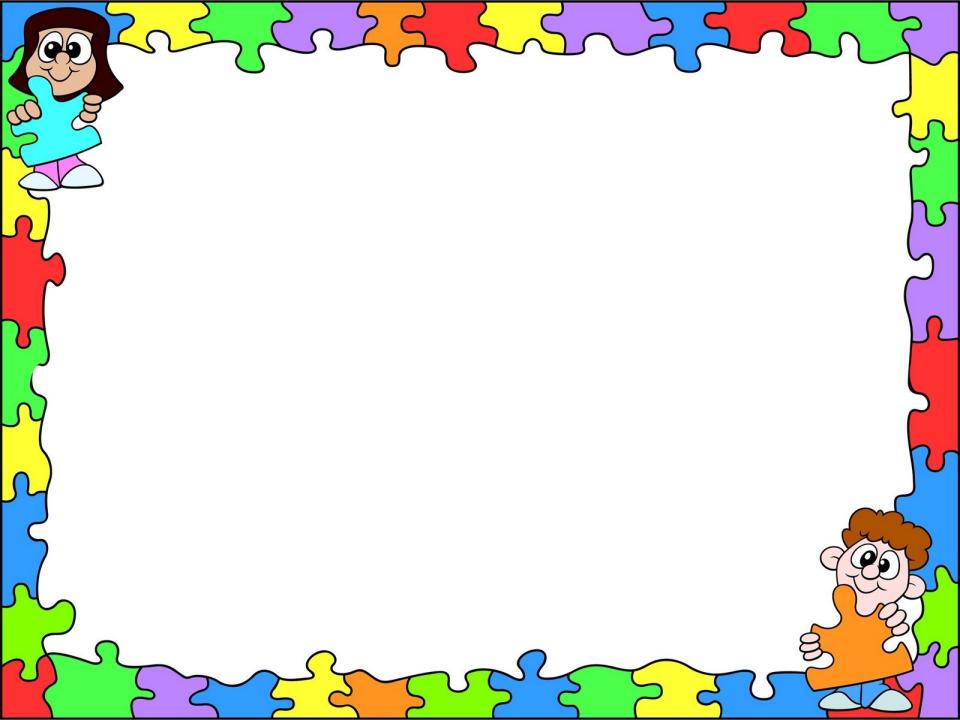 Наглядное моделирование
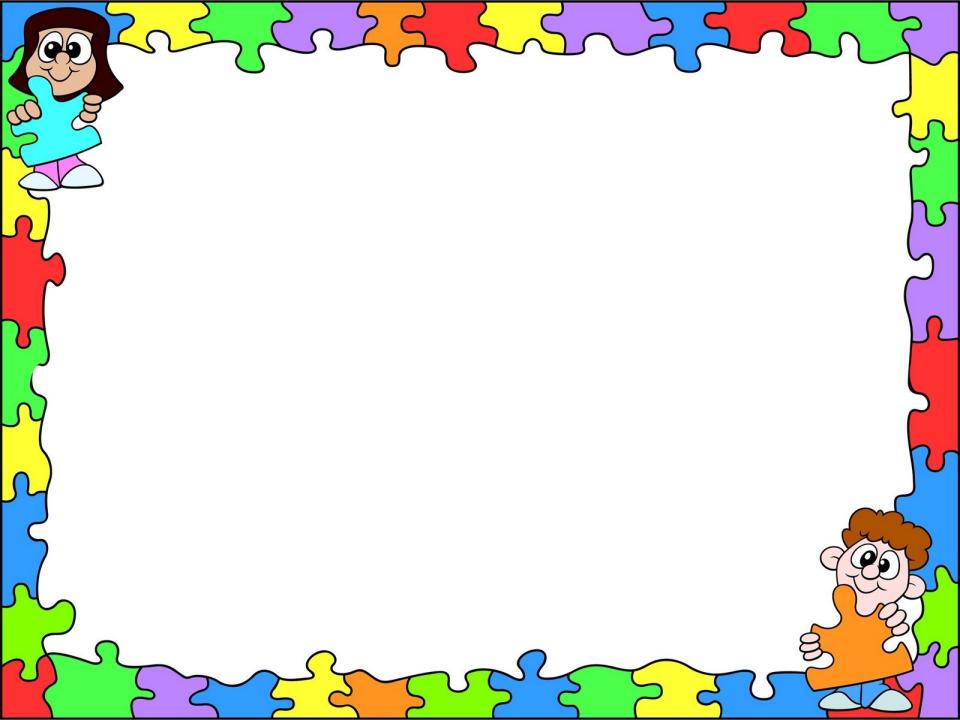 Использование наглядного моделирования в коррекционной работе:
ЛЕКСИКА
ЗВУКОВОЙ АНАЛИЗ 
И СИНТЕЗ
КОРРЕКЦИЯ
ЗВУКОПРОИЗНОШЕНИЯ
СВЯЗНАЯ РЕЧЬ
ПРОСОДИКА
СЛОГОВАЯ СТРУКТУРА СЛОВА
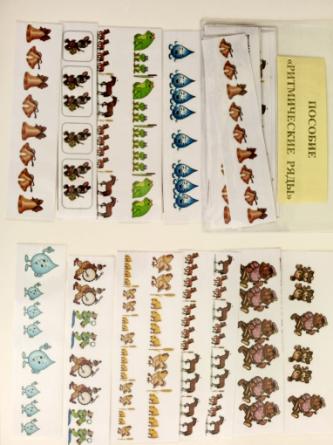 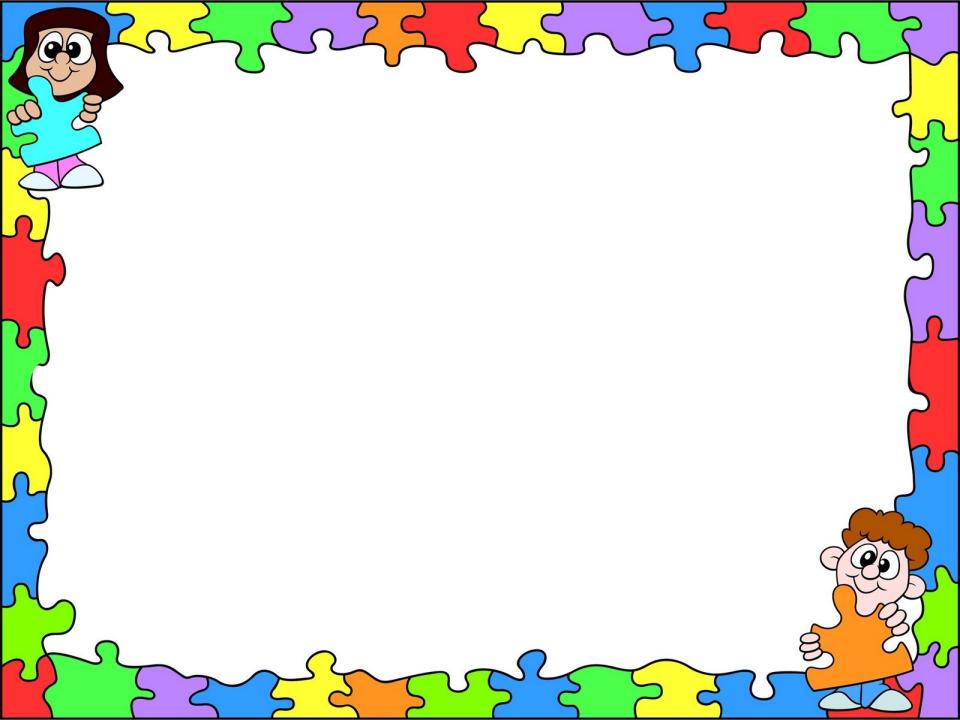 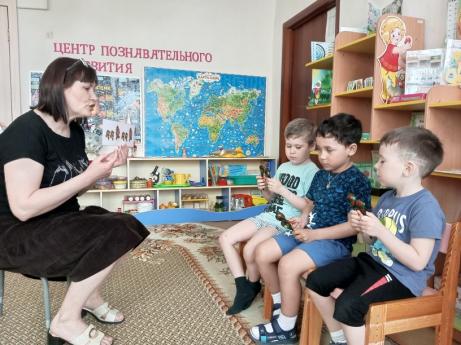 ПРОСОДИКА
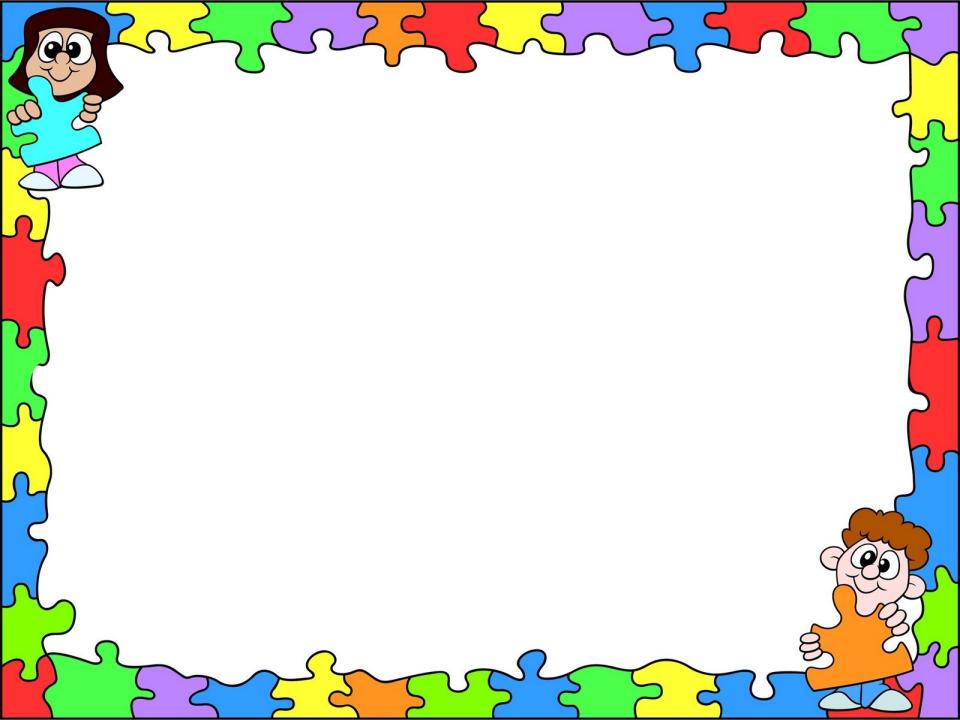 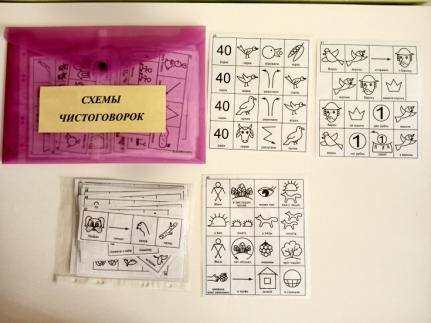 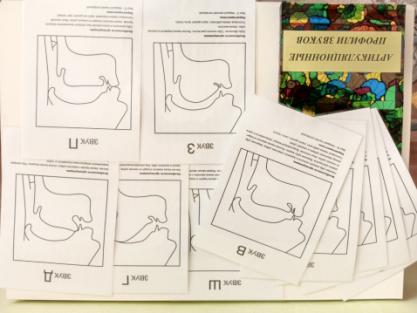 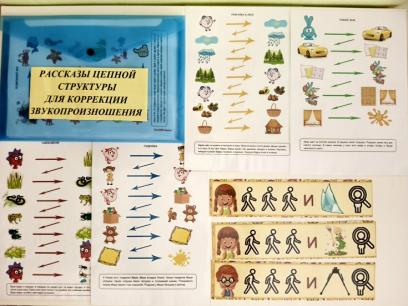 КОРРЕКЦИЯ
ЗВУКОПРОИЗНОШЕНИЯ
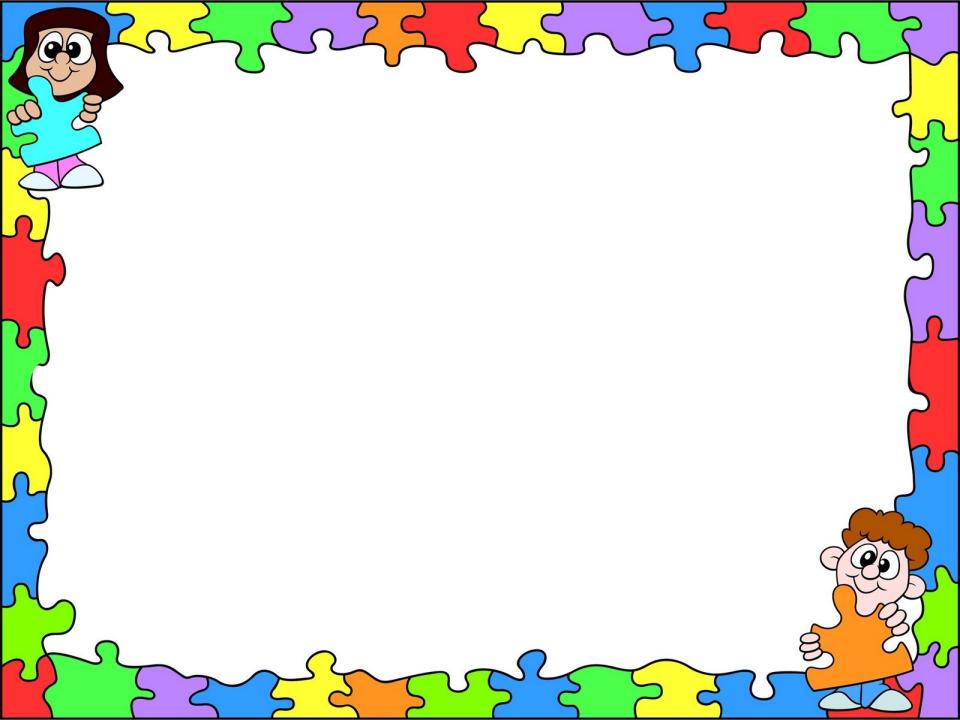 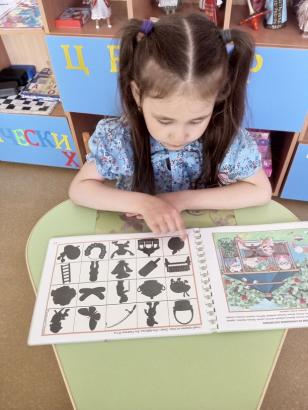 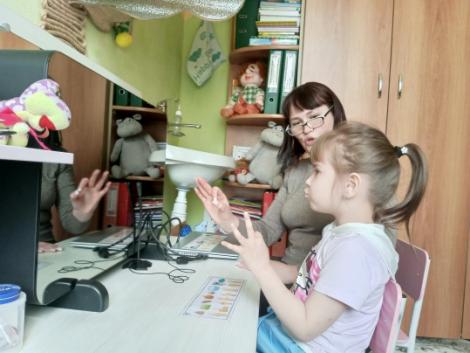 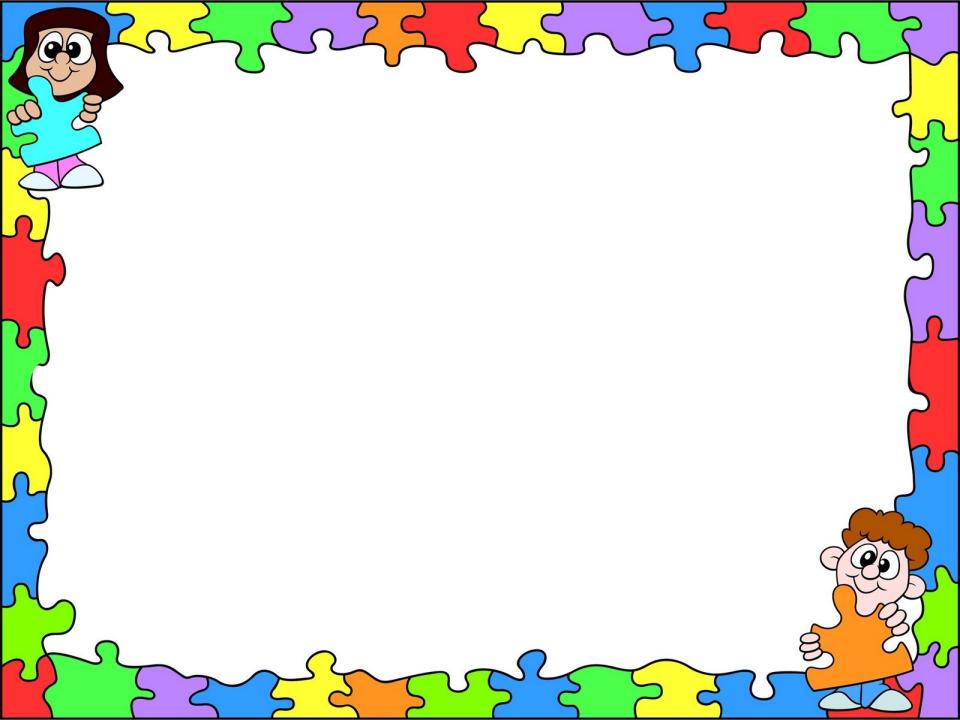 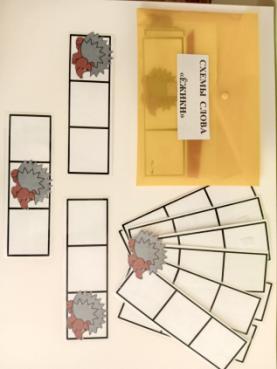 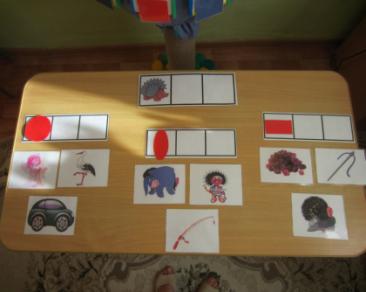 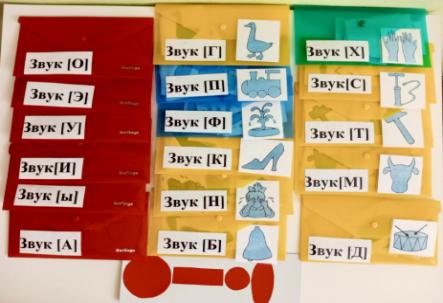 ЗВУКОВОЙ АНАЛИЗ 
И СИНТЕЗ
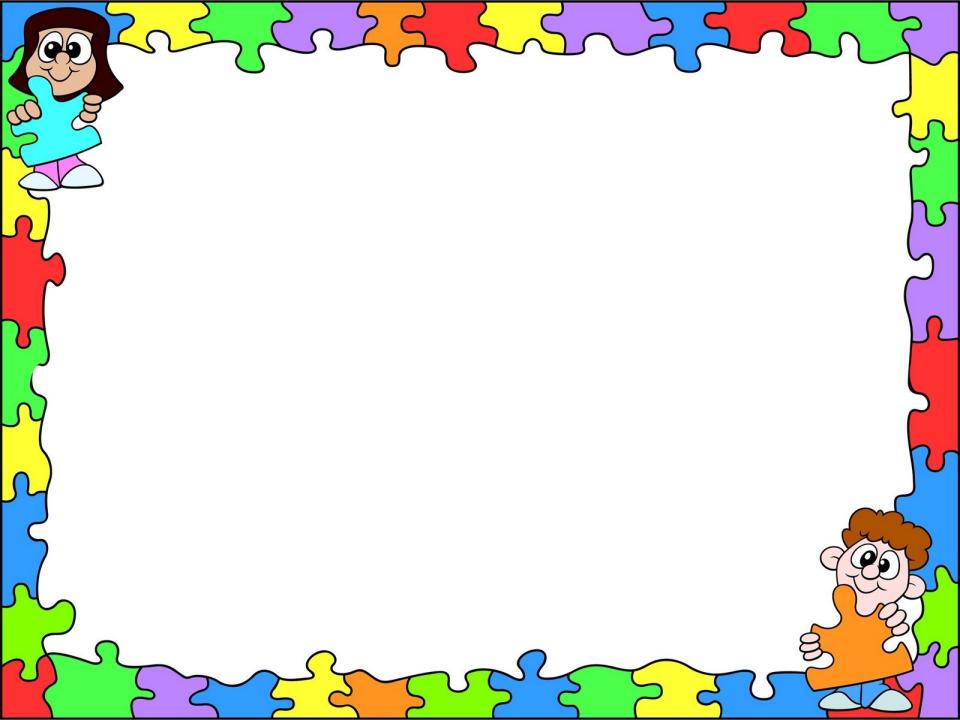 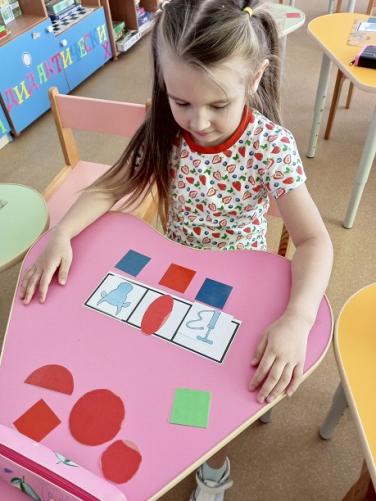 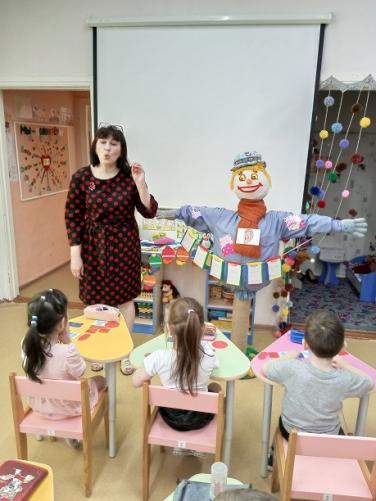 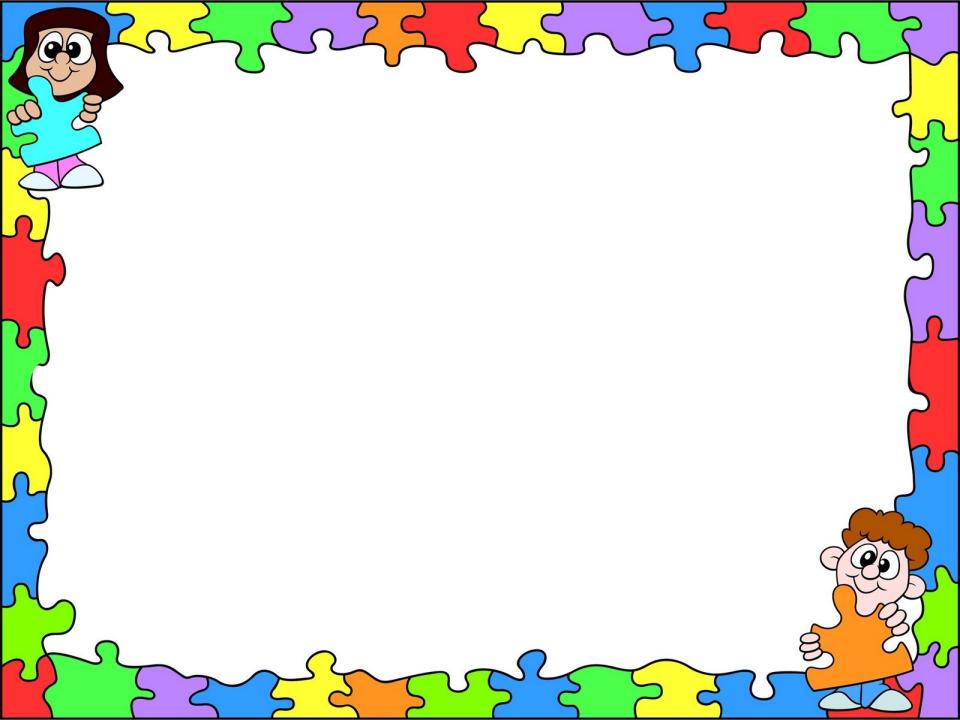 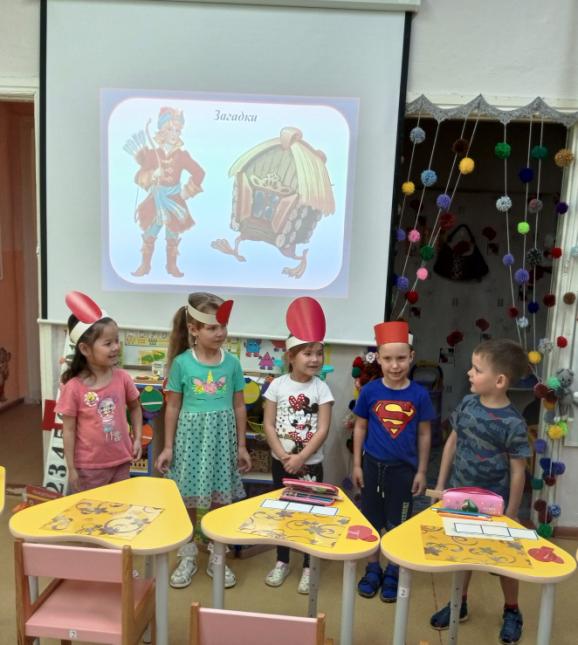 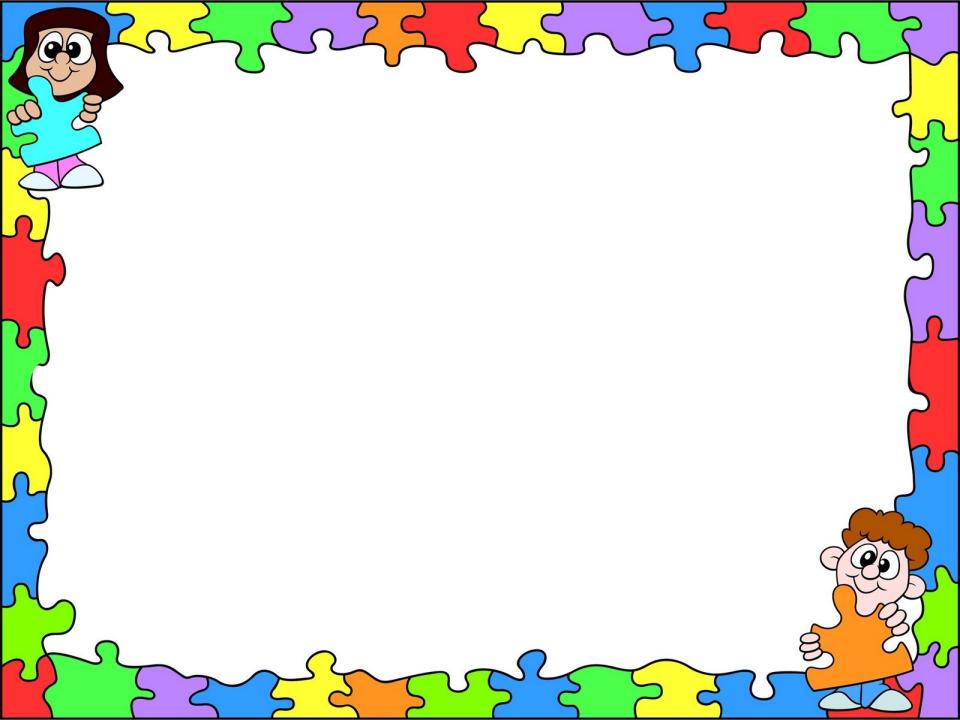 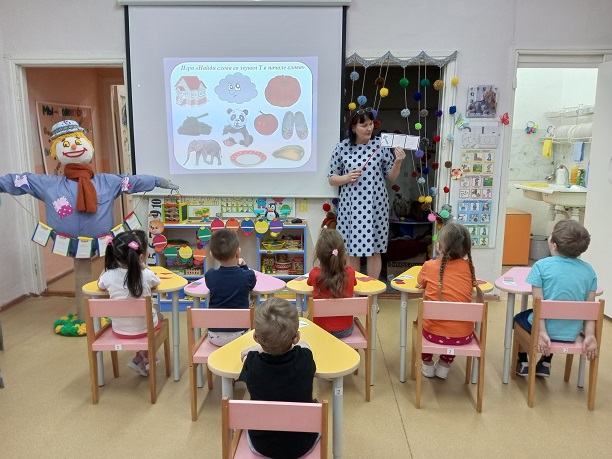 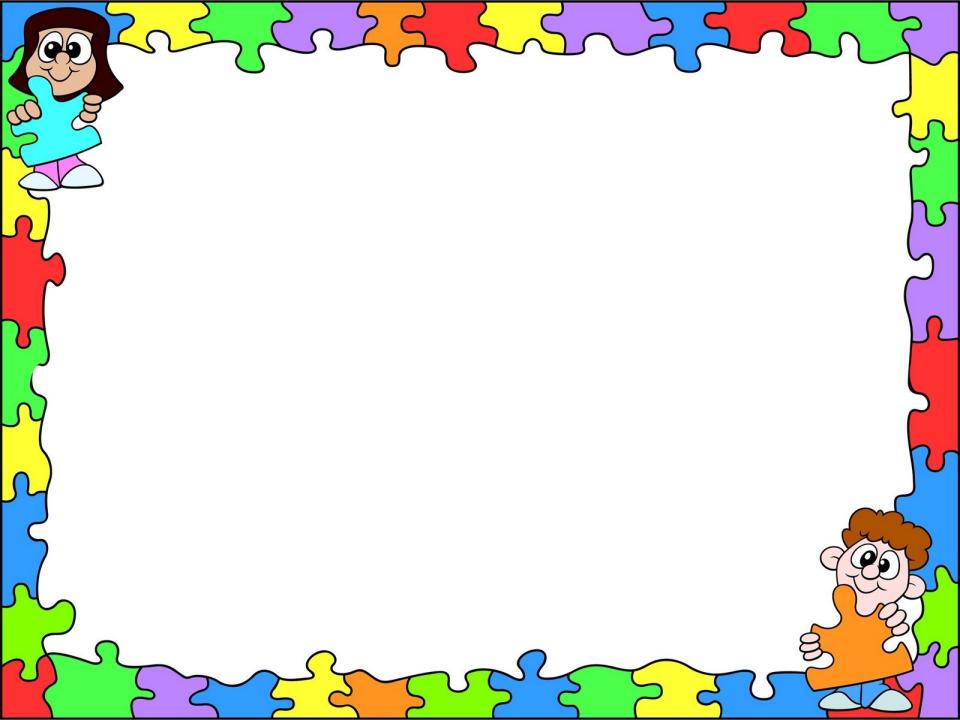 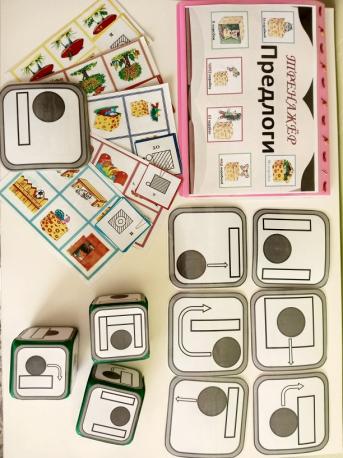 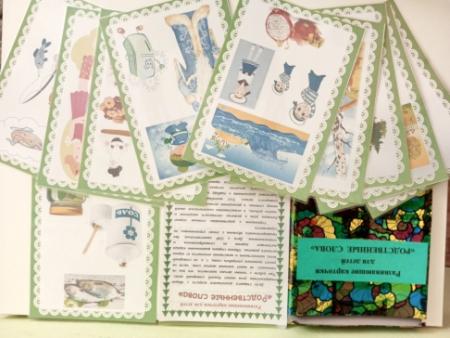 ЛЕКСИКА
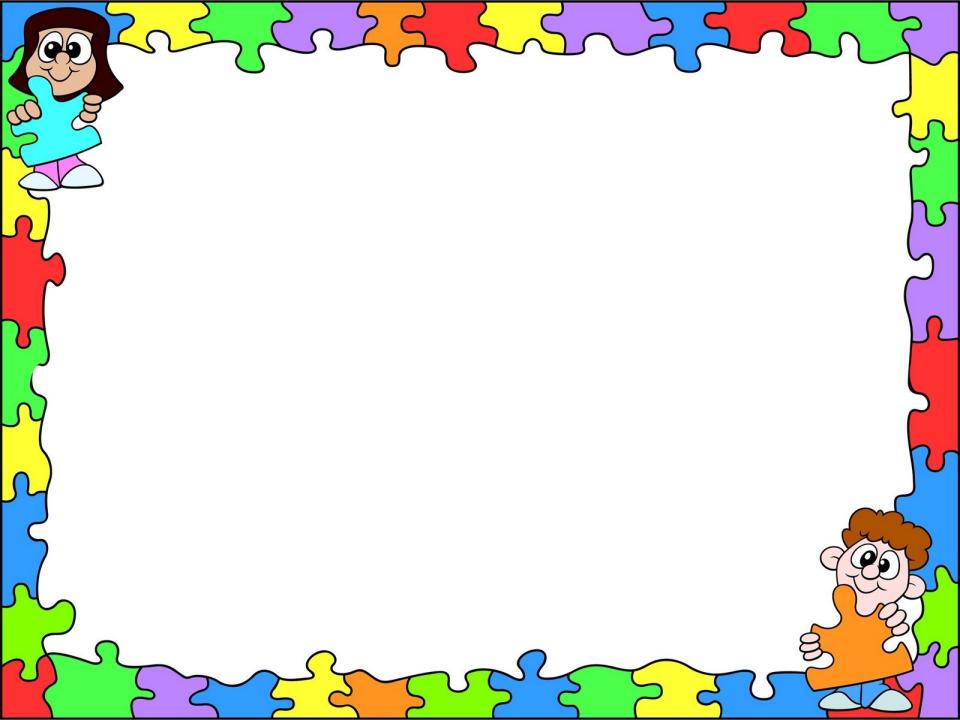 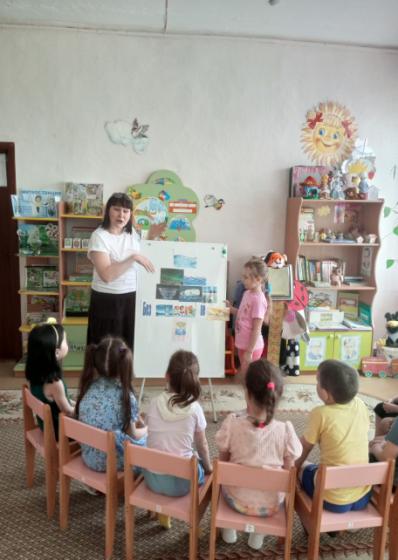 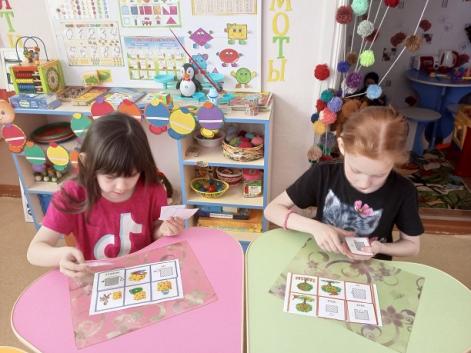 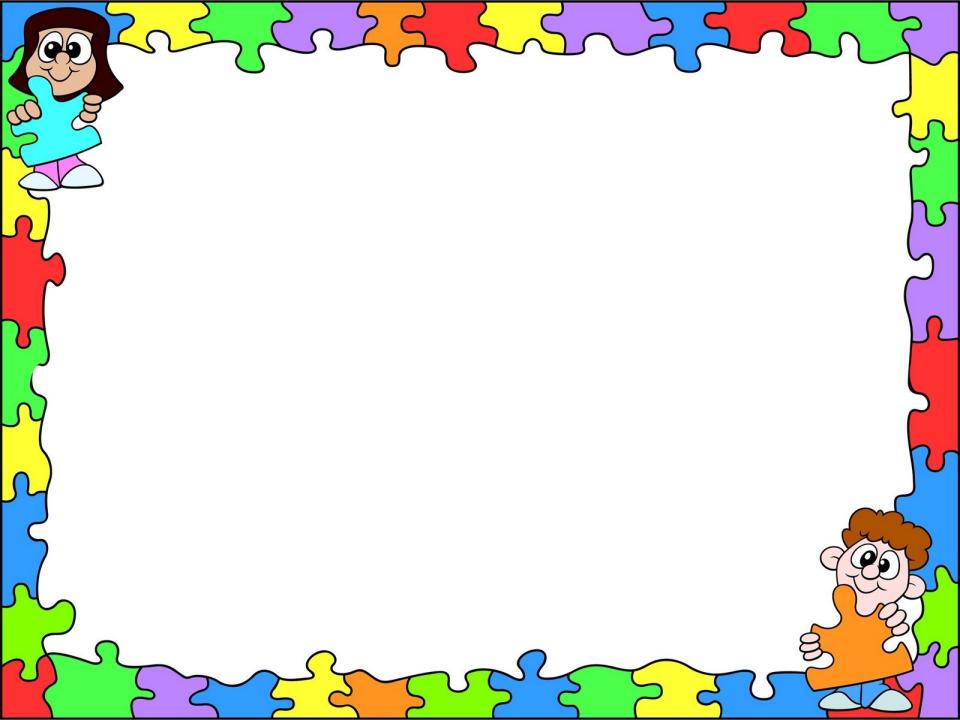 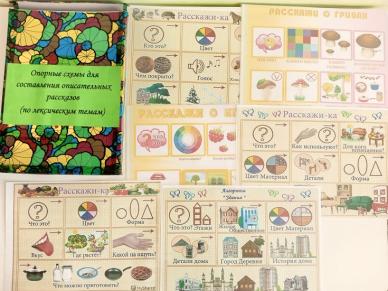 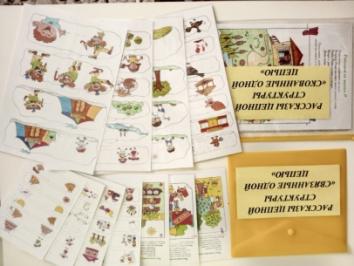 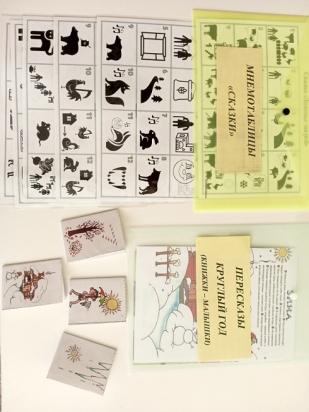 СВЯЗНАЯ РЕЧЬ
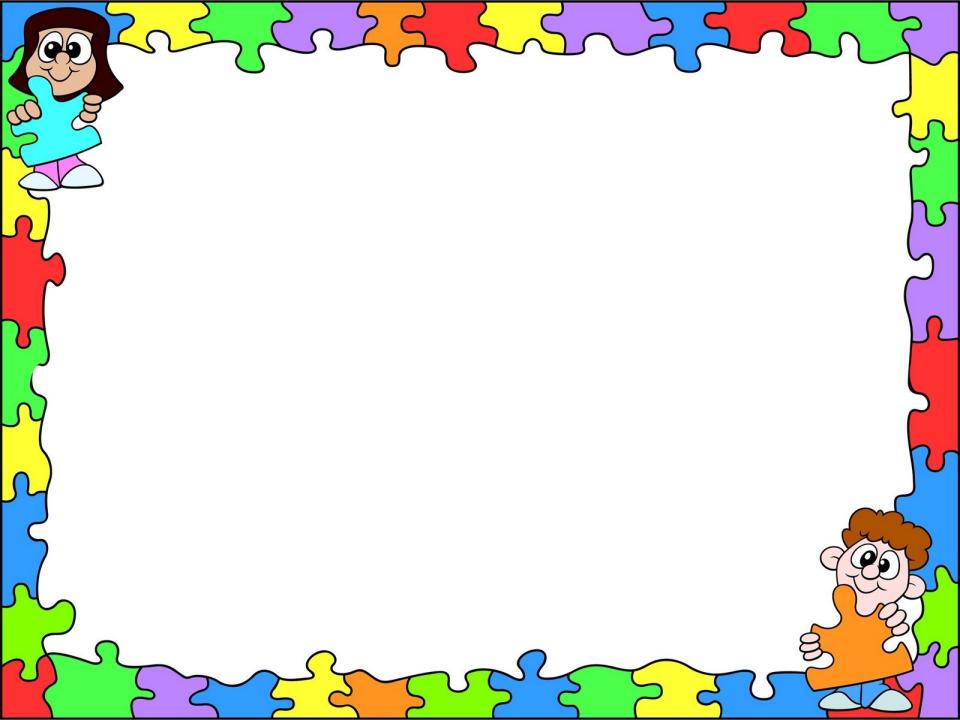 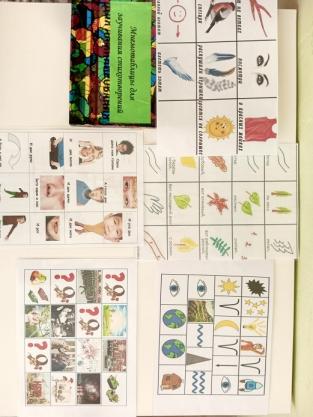 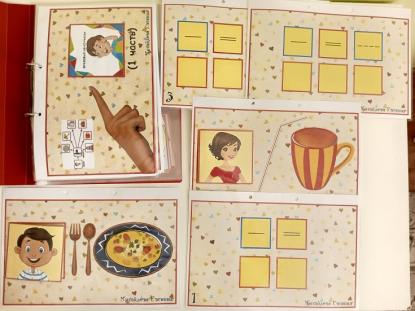 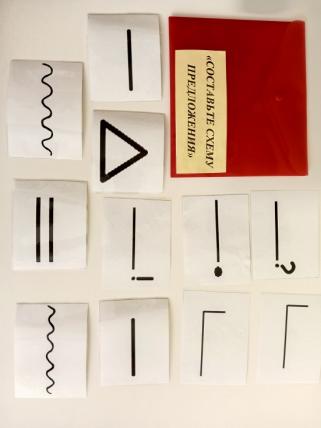 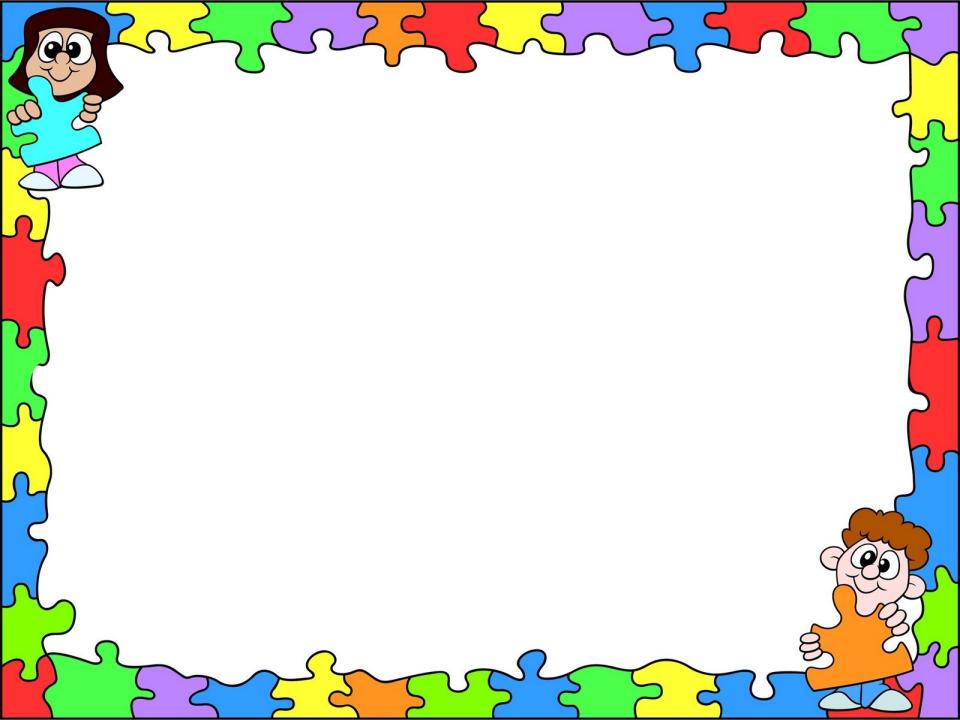 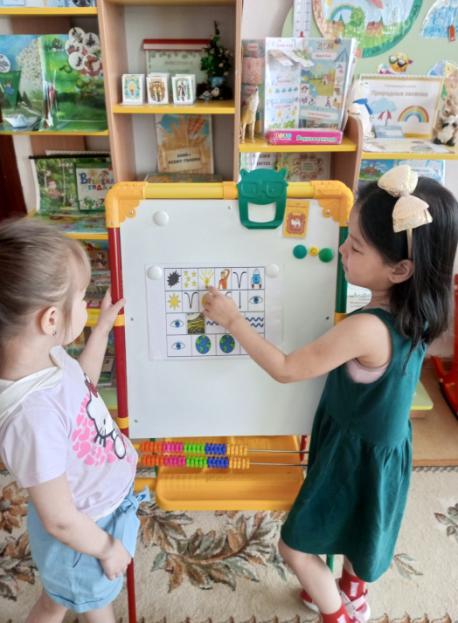 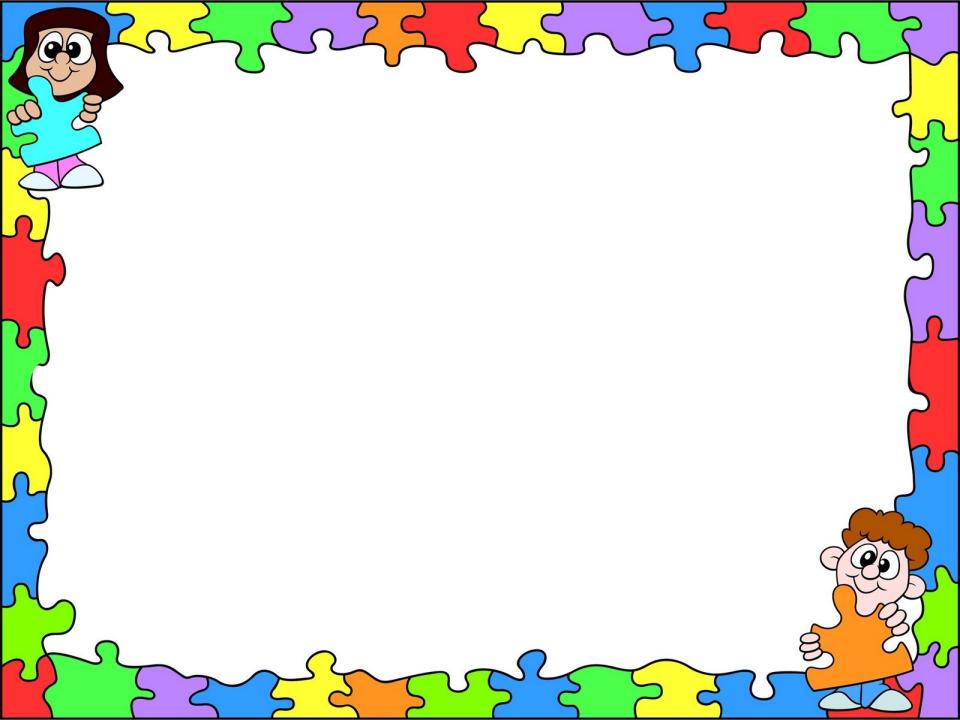 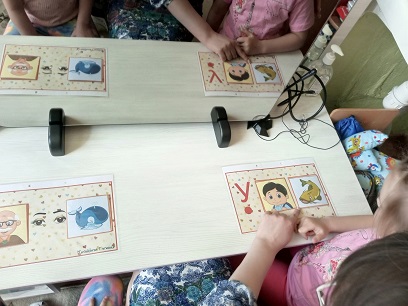 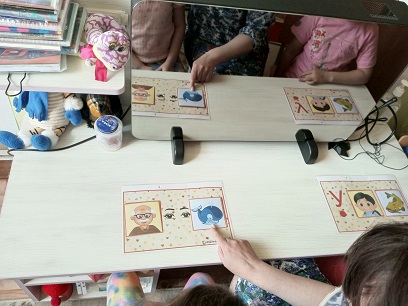 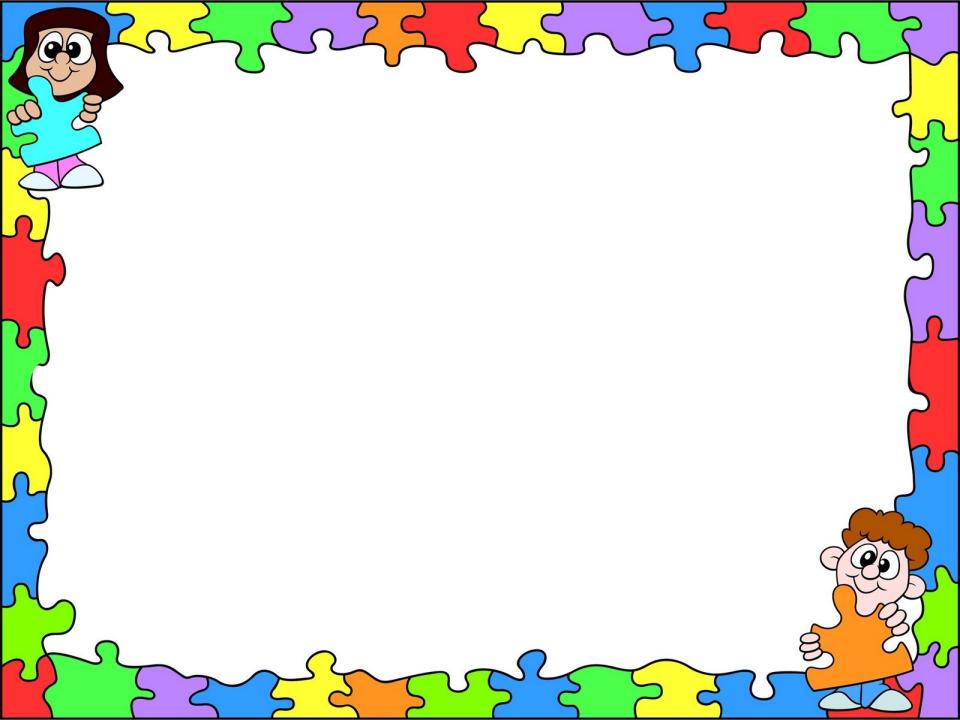 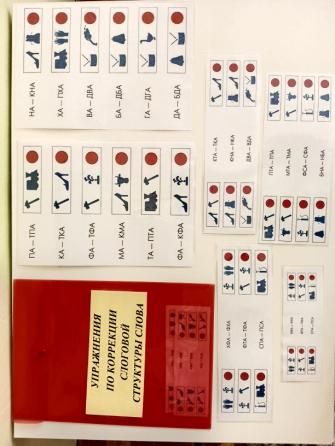 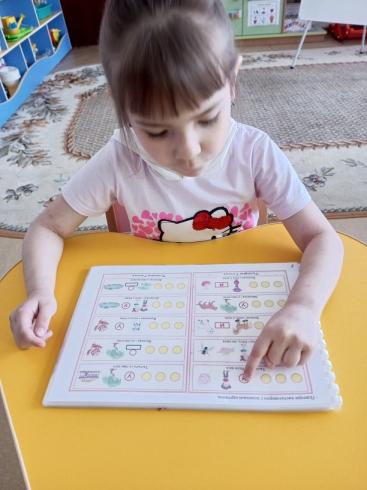 СЛОГОВАЯ СТРУКТУРА СЛОВА
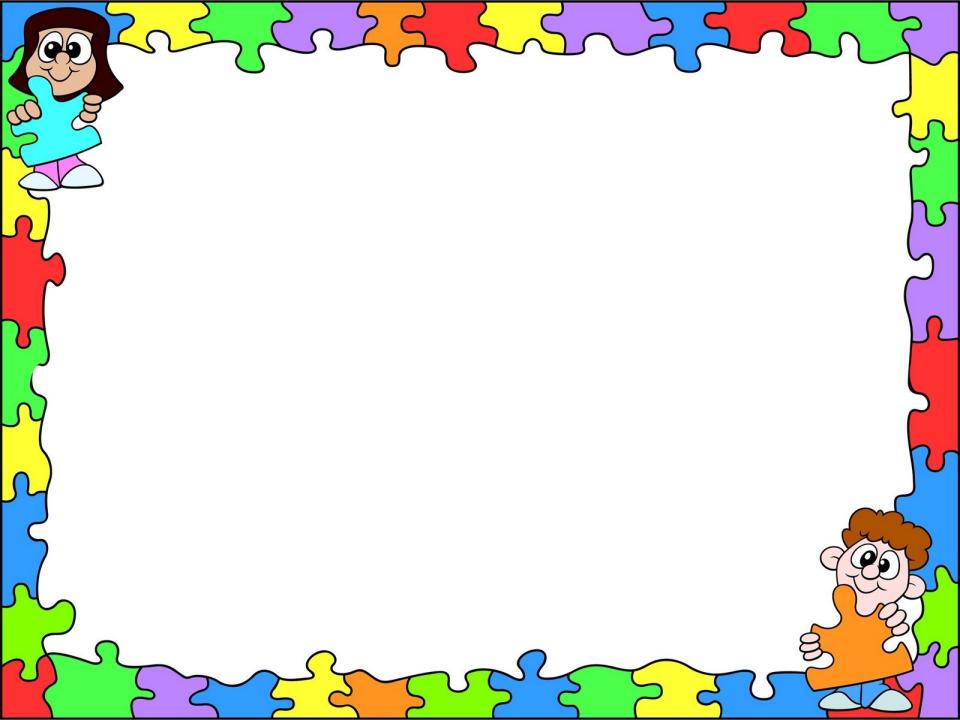 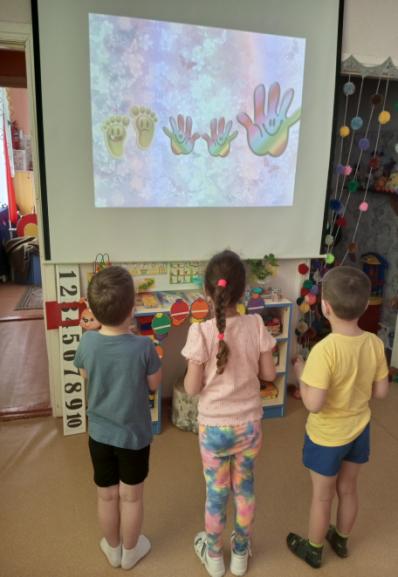 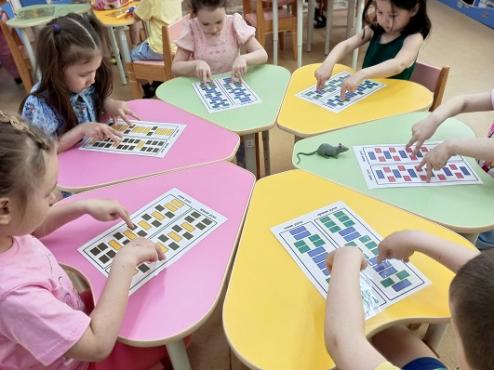 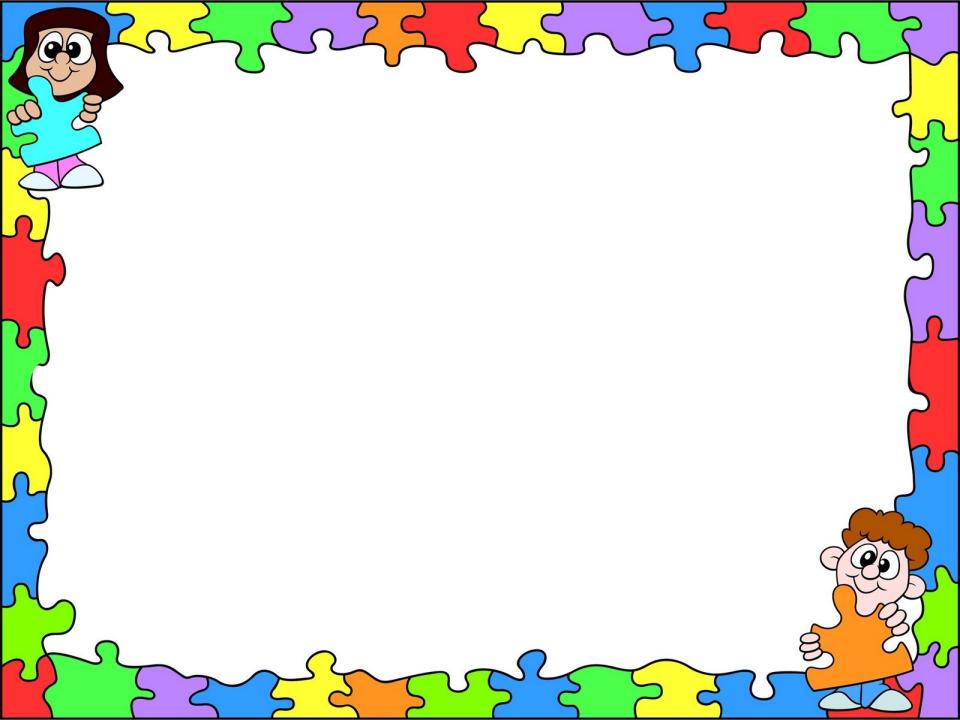 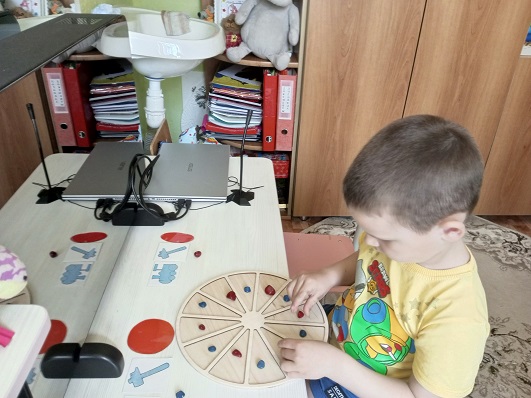 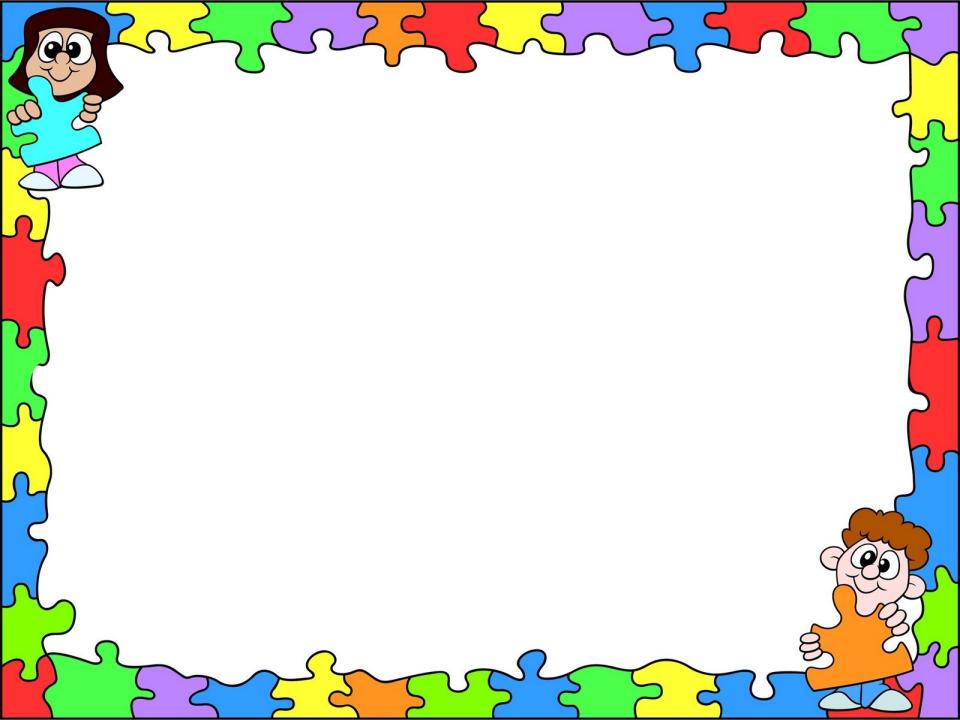 Использование наглядного моделирования в коррекционной работе:
ЛЕКСИКА
ЗВУКОВОЙ АНАЛИЗ 
И СИНТЕЗ
КОРРЕКЦИЯ
ЗВУКОПРОИЗНОШЕНИЯ
СВЯЗНАЯ РЕЧЬ
ПРОСОДИКА
СЛОГОВАЯ СТРУКТУРА СЛОВА
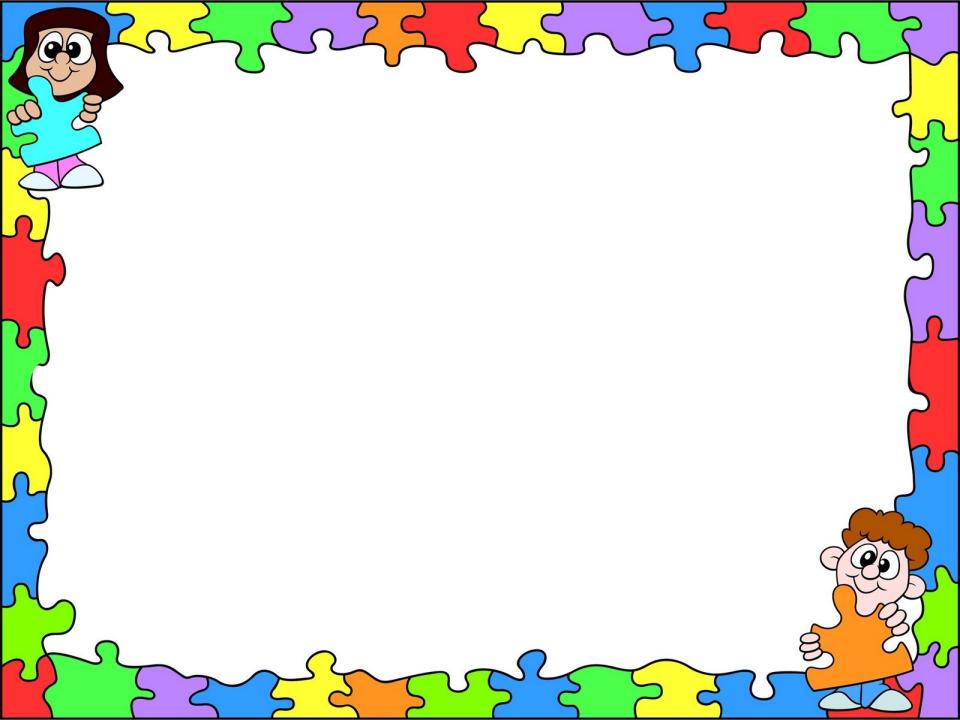 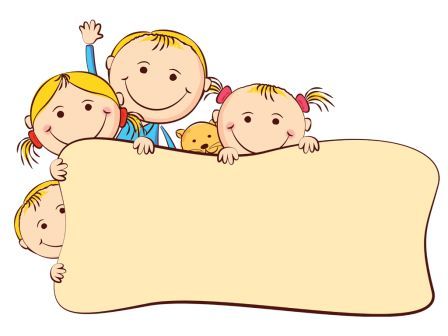 Познавательное развитие
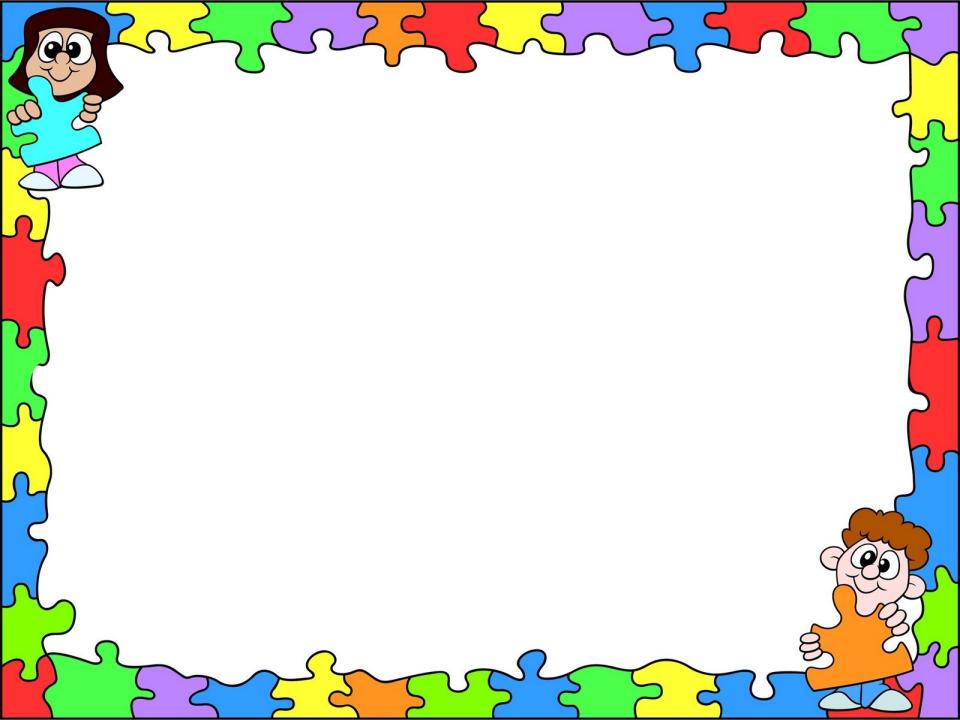 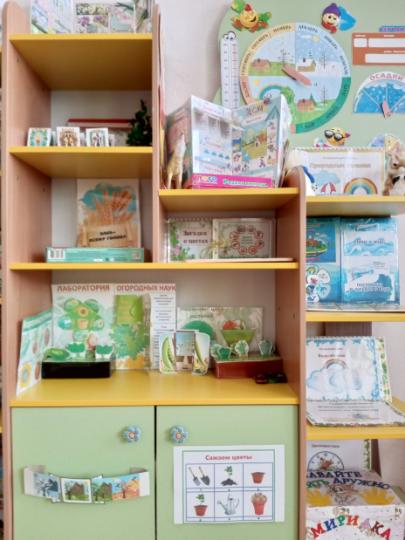 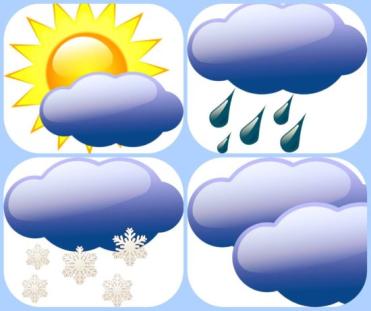 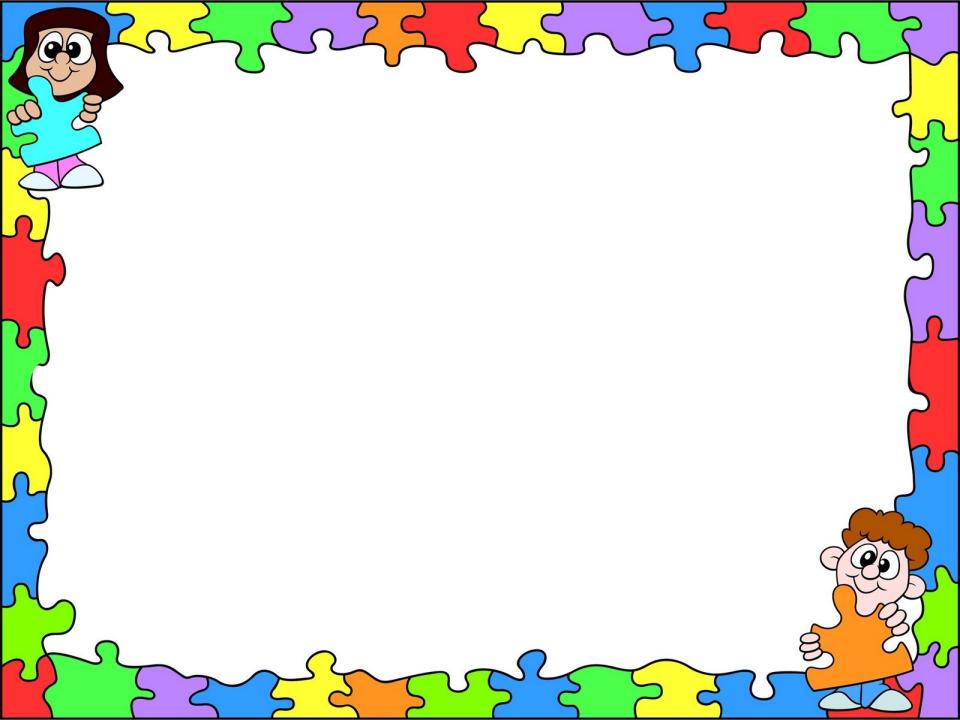 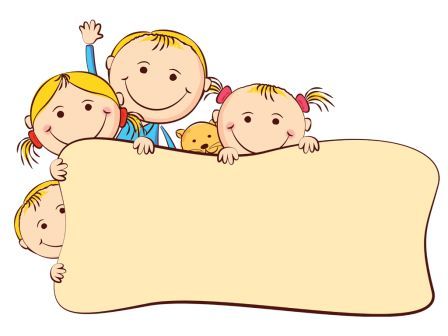 Социально-коммуникативное развитие
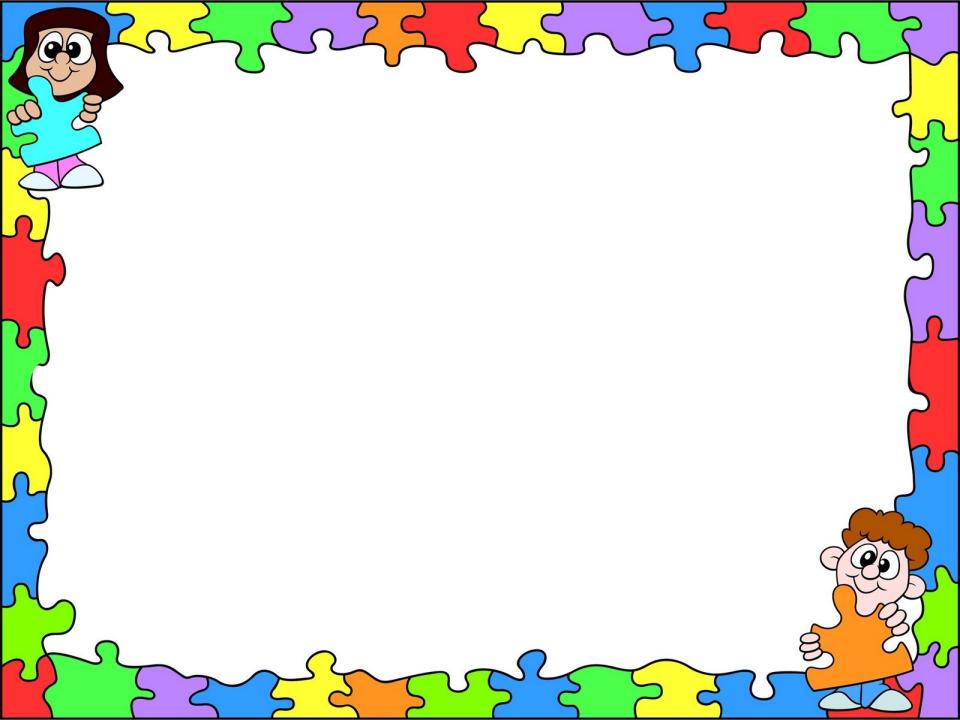 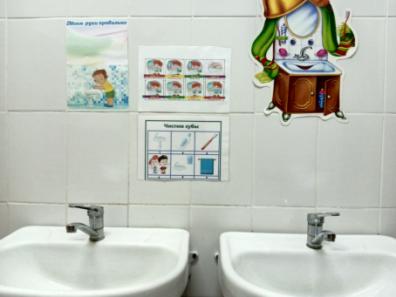 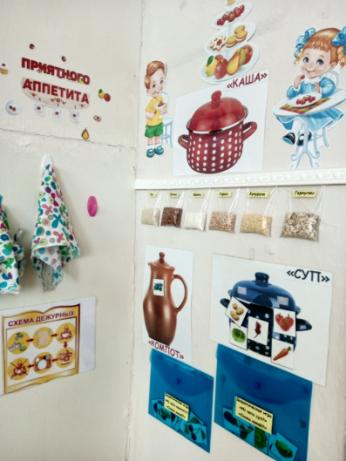 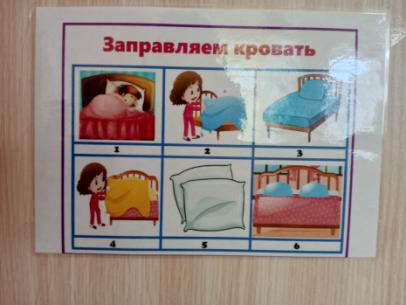 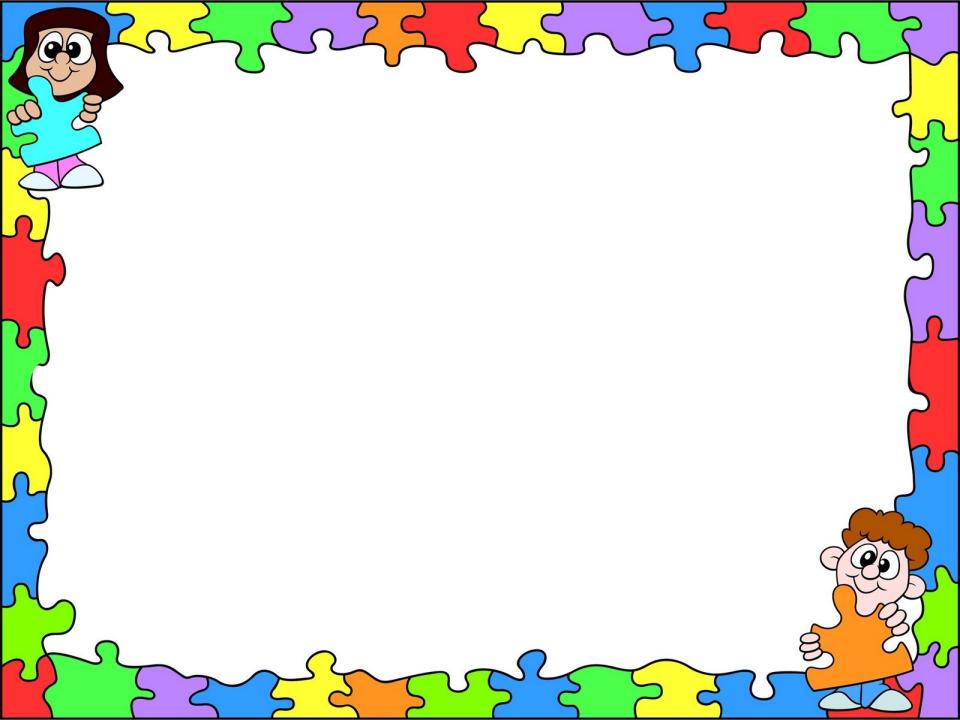 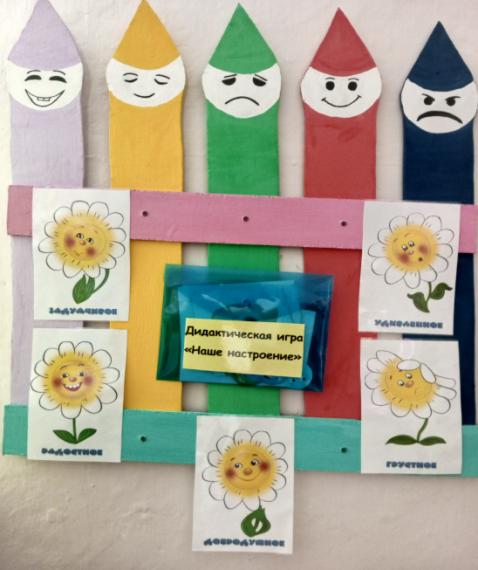 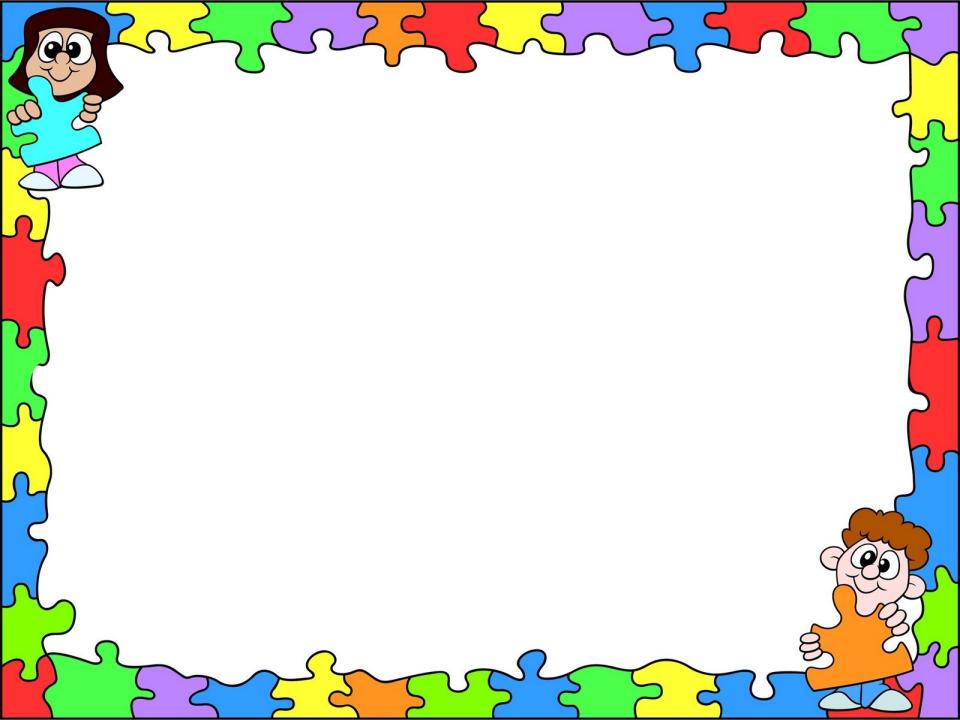 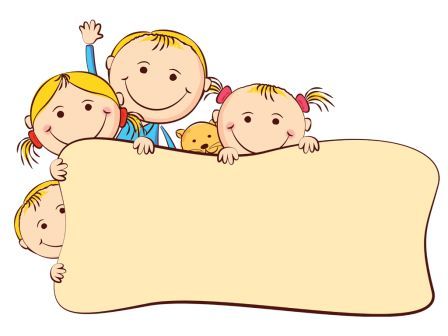 Художественно-эстетическое развитие
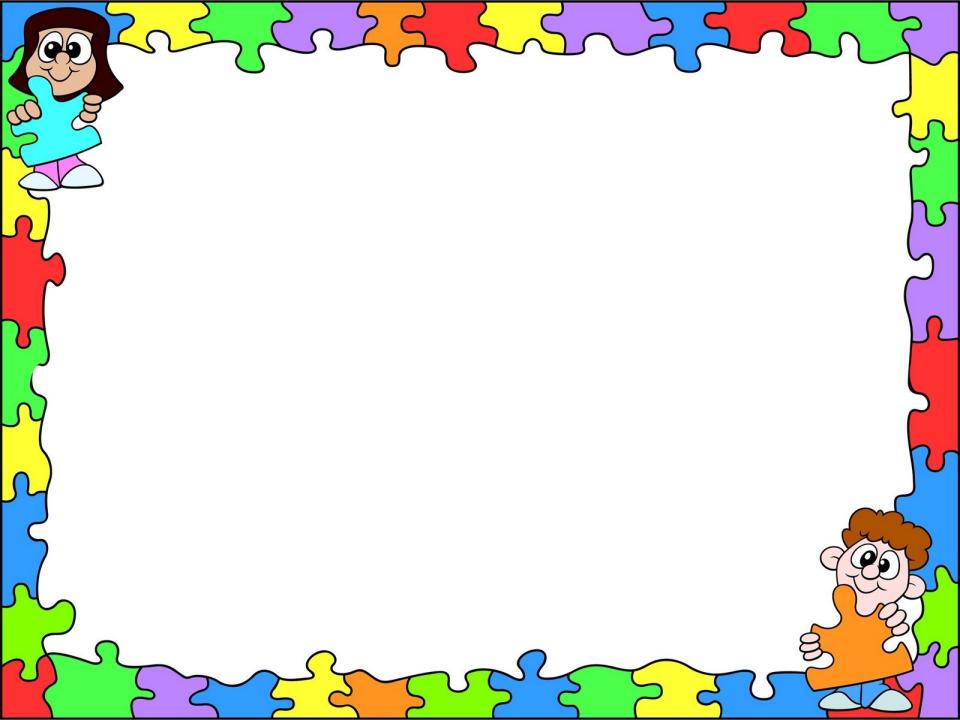 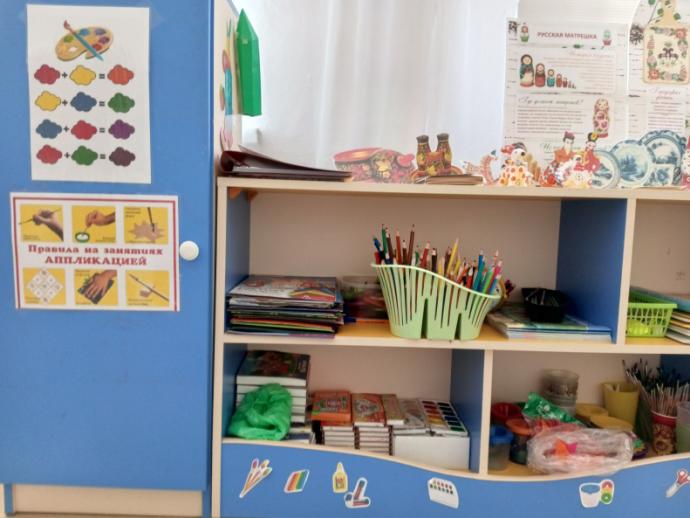 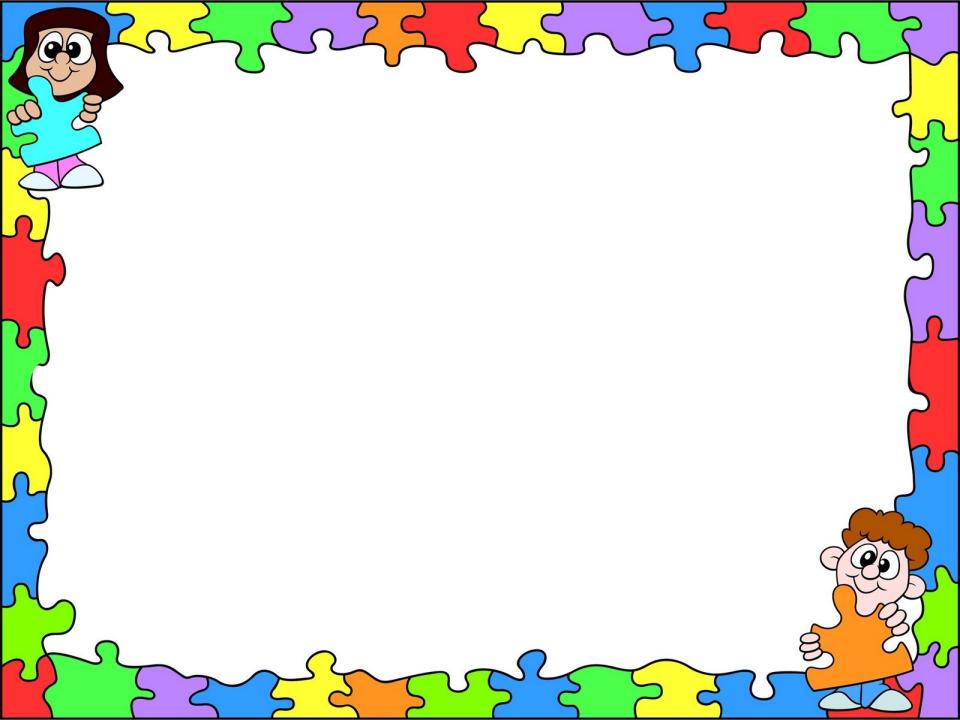 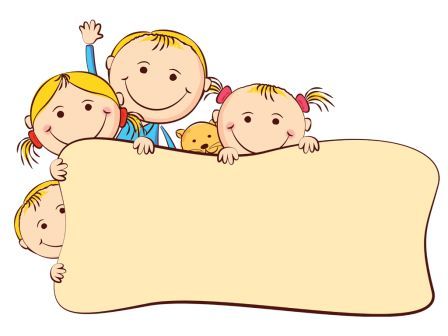 Физическое развитие
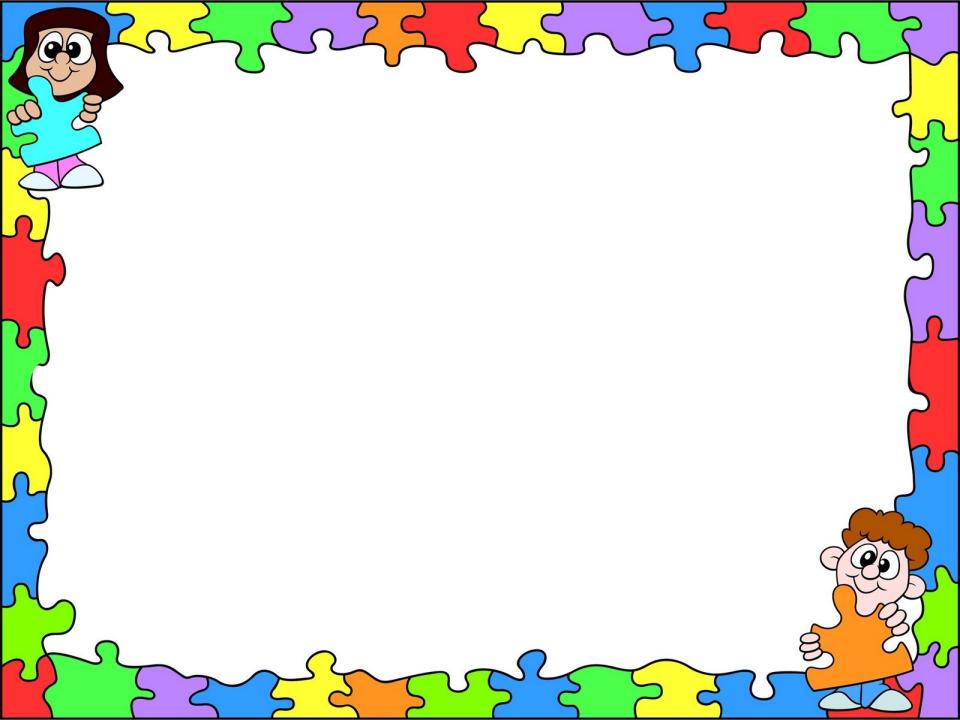 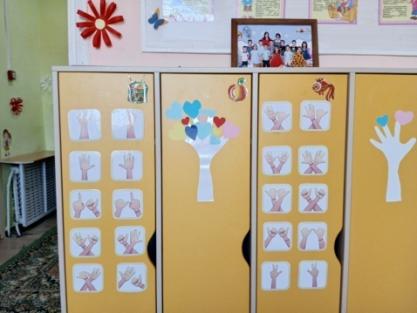 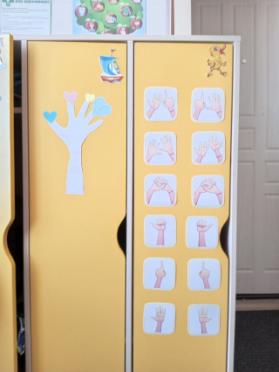 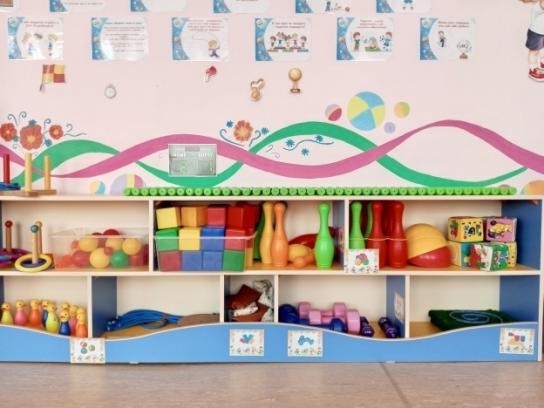 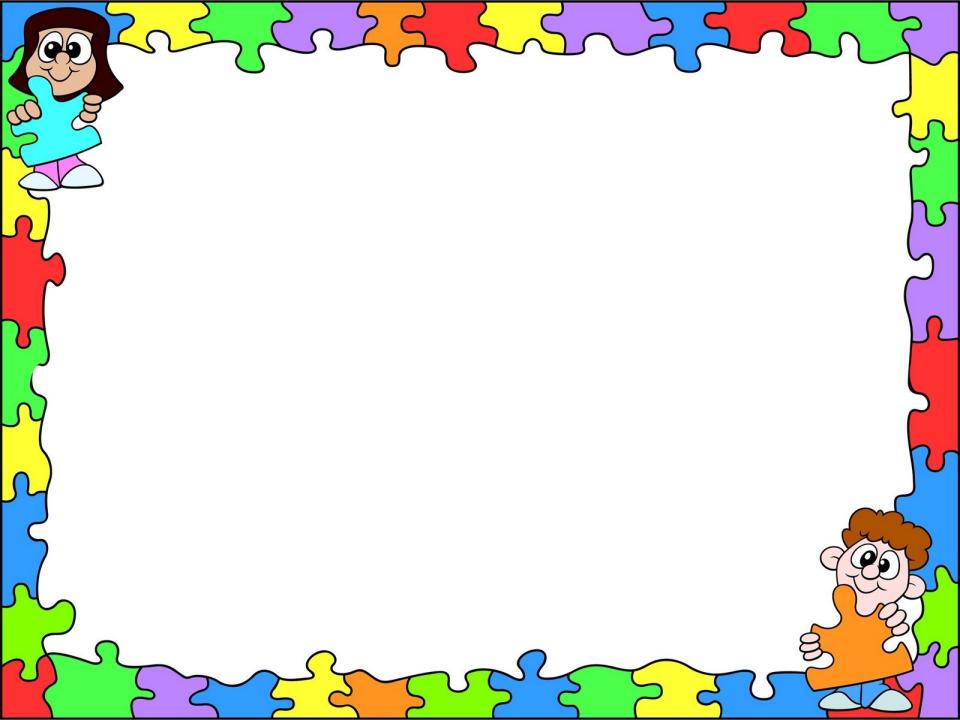 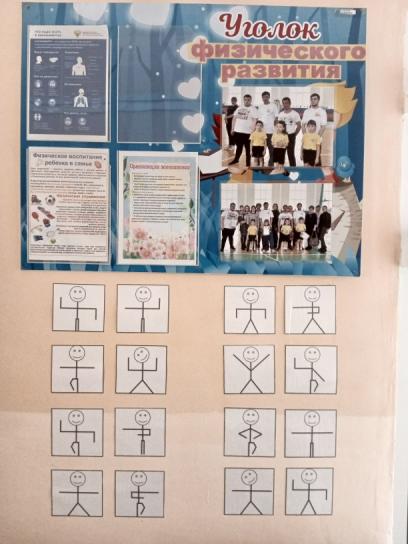 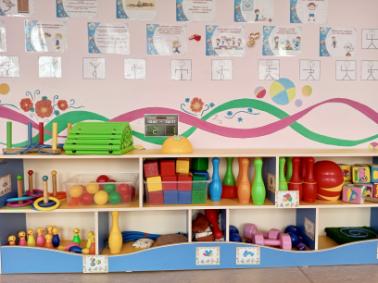 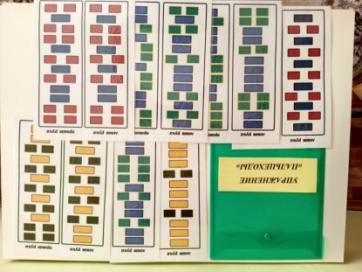 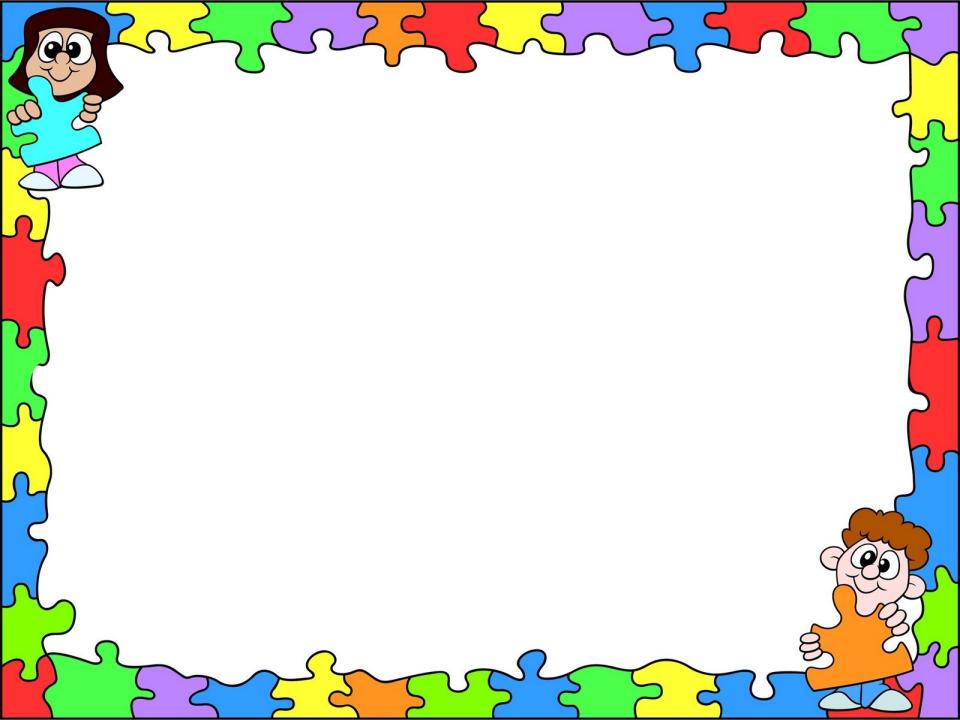 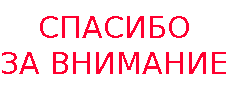